Algorithms
Lecture 29
NP-completeness
We can show that L  NP is NP-complete by showing that some NP-complete problem L’ is reducible to L
I.e., there is a poly-time algorithm f such that                        x  L’  f(x)  L

Note: we have the freedom to choose any L’ that we already know is NP-complete!
Hamiltonian cycle
Given a directed graph G, a Hamiltonian cycle is a cycle that visits each vertex exactly once
HAM = {G | G has a Hamiltonian cycle}
Note HAM  NP

We show HAM is NP-complete by reduction from 3-SAT
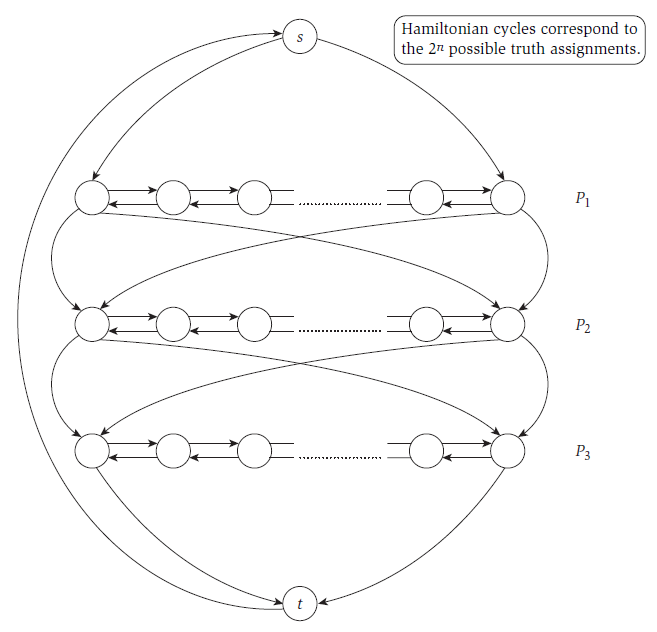 Pi corresponds to the variable xi
Image taken from Kleinberg & Tardos, “Algorithm Design,” Addison Wesley, 2006
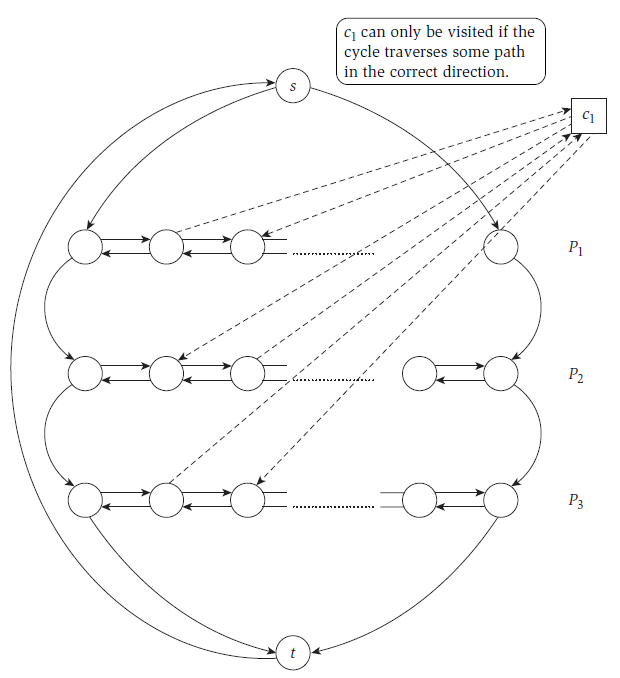 c1 = x1  x2  x3
Image taken from Kleinberg & Tardos, “Algorithm Design,” Addison Wesley, 2006
HAM is NP-complete
Claim: there is a Hamiltonian cycle in this graph iff the original formula  is satisfiable
Proof: 
 is satisfiable  construct Hamiltonian cycle
Hamiltonian cycle  if cycle enters a clause-vertex from some vertex, it must exit to the next vertex in the same row  use this to define values for the variables that will satisfy 
Traveling salesperson problem (TSP)
Given a set of vertices with pairwise directed edges between all pairs of vertices, and a weight for each edge, a tour is a cycle that visits each vertex exactly once and returns to the starting point
TSP = {(G, k) | G has a tour of weight ≤ k}
Note TSP  NP
TSP is NP-complete
Reduction from Hamiltonian cycle
Given directed graph G, define G’ as follows:
(v, w) has weight 1 iff there is an edge in G from v to w; otherwise, weight 2
Output (G’, n)
G’ has a tour of weight n  there is a Hamiltonian cycle in G
coNP
Review: NP
coNP
Example: independent set
An independent set in a graph G is a set of vertices where no two vertices have an edge between them
Let ind(G) = the size of the largest ind. set in G
Ind-Set = {(G, k) | ind(G) ≥ k}
Why is this in NP? What is a witness that (G, k)  Ind-Set?
How would you prove that (G, k)  Ind-Set?
Example: co-independent set
co-Ind-Set = {(G, k) | ind(G) < k}
Why is this in coNP? What is a witness that (G, k)  co-Ind-Set?
How would you prove that (G, k)co-Ind-Set?
Example: vertex cover
A vertex cover in a graph G is a set of vertices such that every edge is incident with at least one vertex in the set
Let vc(G) = the size of the smallest vertex cover in G
VC = {(G, k) | vc(G) ≤ k}
Why is this in NP? What is a witness that (G, k)  VC?
How would you prove that (G, k)  VC?
Example: co-vertex cover
co-VC = {(G, k) | vc(G) > k}
Why is this in coNP? What is a witness that (G, k)  co-VC?
How would you prove that (G, k)co-VC?
Example: SAT and unSAT
SAT = { :  is satisfiable}
unSAT = { :  is not satisfiable}
SAT  NP
Prove   SAT by giving a satisfying assignment
How is it possible to show that  is not satisfiable?
unSAT  coNP
Prove   unSAT by showing   SAT, i.e., by showing a satisfying assignment
Example: max-flow
Given a flow graph G, let flow(G) denote the value of the maximum flow in G
Max-flow ={(G, k) | flow(G) ≥ k}
Why is this in NP?What is a witness that (G, k)  Max-flow?
Why is this in coNP?(!)What is a witness that (G, k)  Max-flow?
(Note: since Max-flow  P, we already knew it was in NP  coNP…)
P, NP, and coNP
Note: P  coNP, so P  NP  coNP
Open question: is P = NP  coNP?
Open question: is NP = coNP?
I.e., for every problem where we can efficiently prove existence of a solution, can we also efficiently prove non-existence of a solution?
Seems unlikely
Not only intuitively (in general), but also for concrete problems like independent set
Note: NP  coNP  P  NP